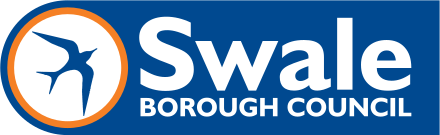 Faversham North South Walking Route
Faversham Town Council
Active Travel Committee
28 February 2024
Adrian Oliver
Active Travel Co-ordinator
Swale Borough Council
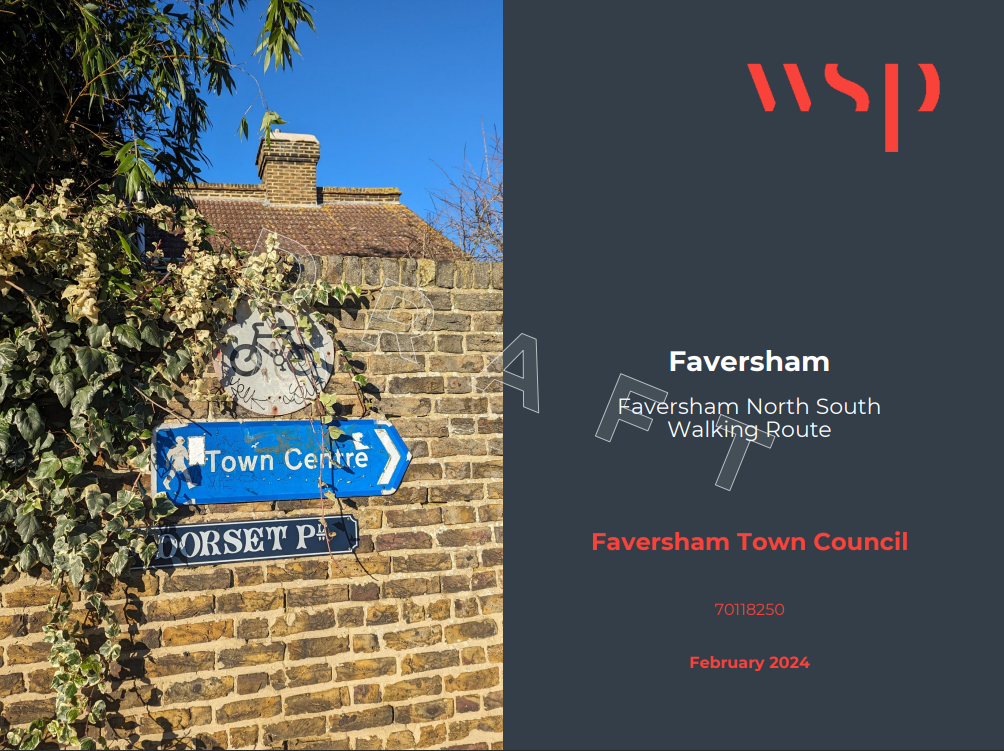 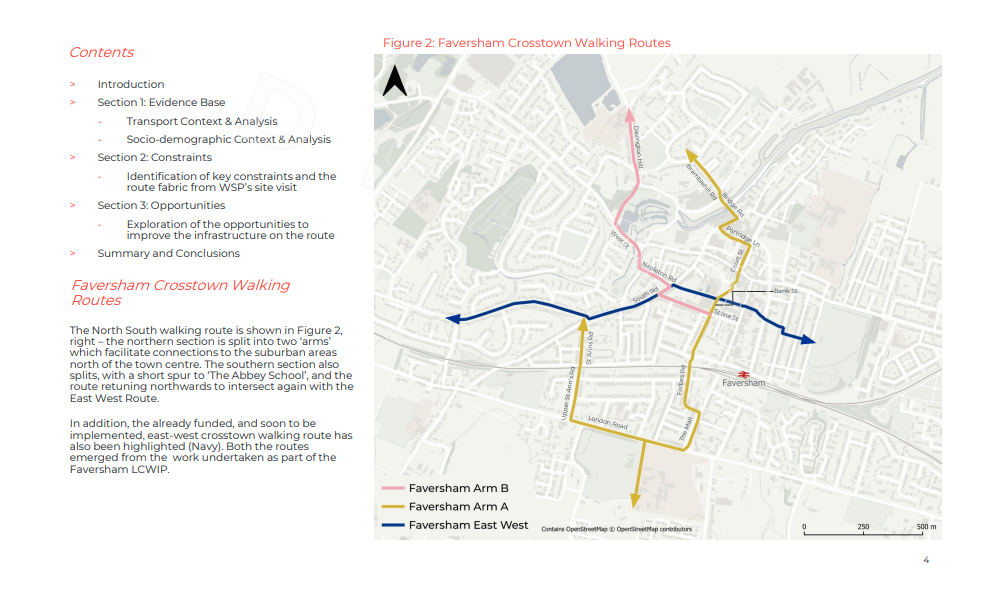 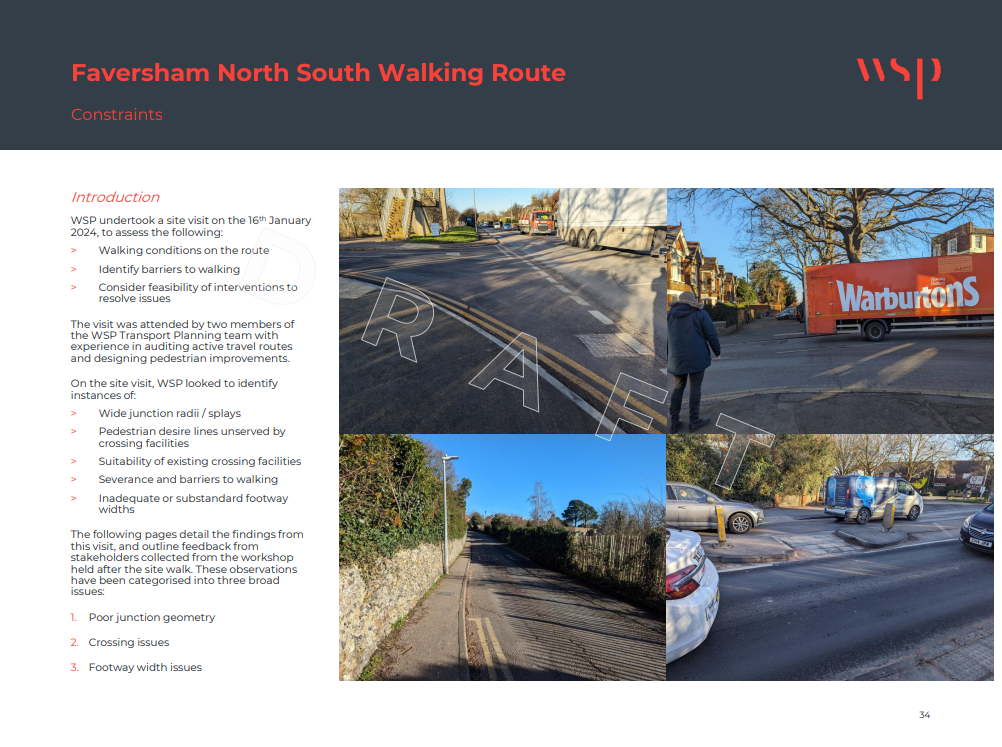 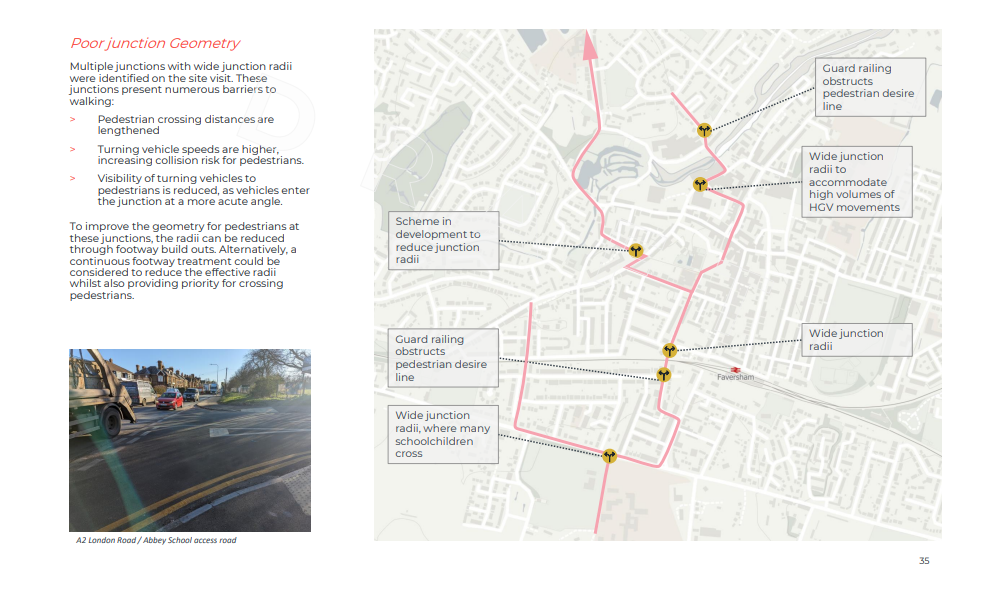 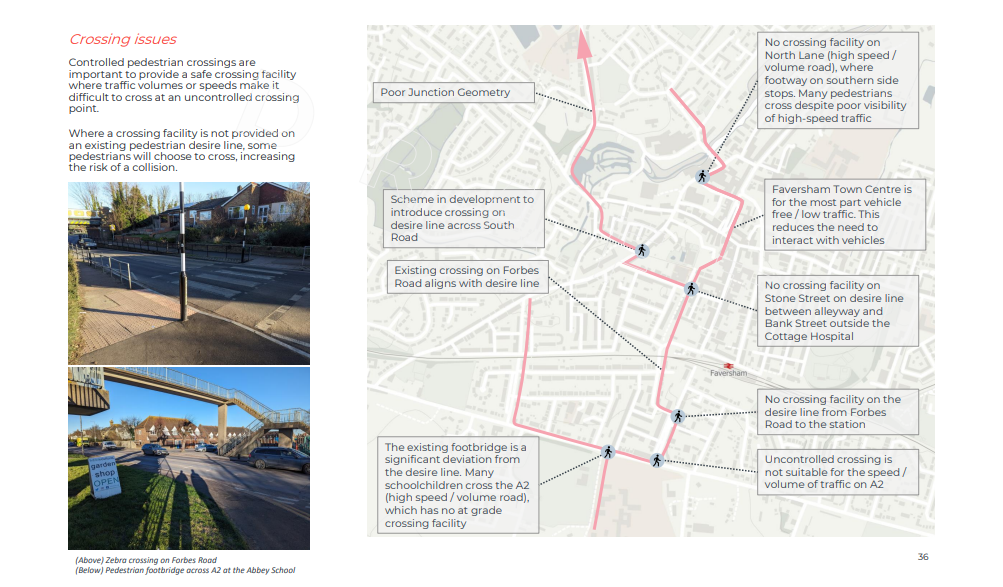 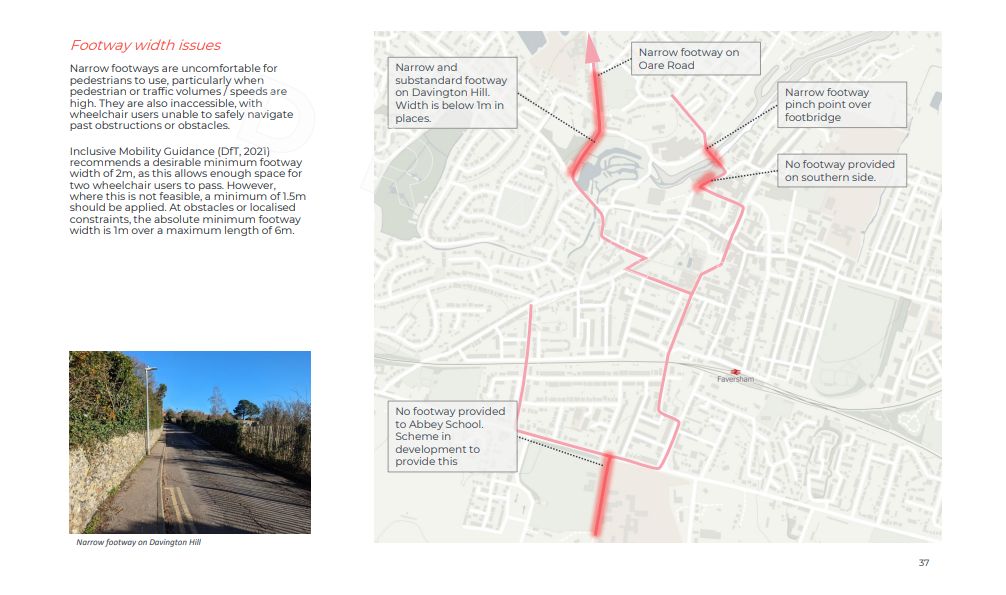 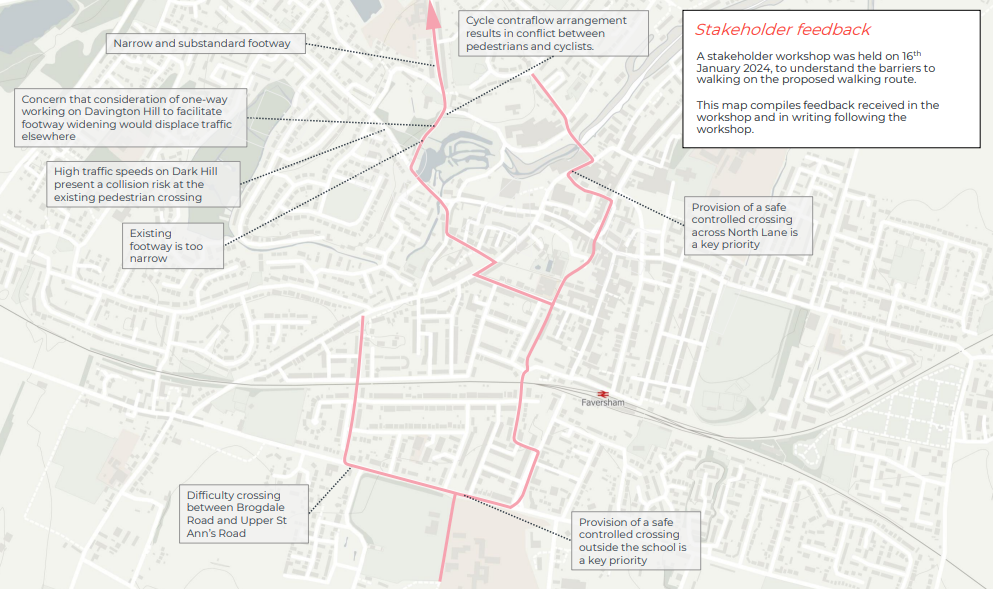 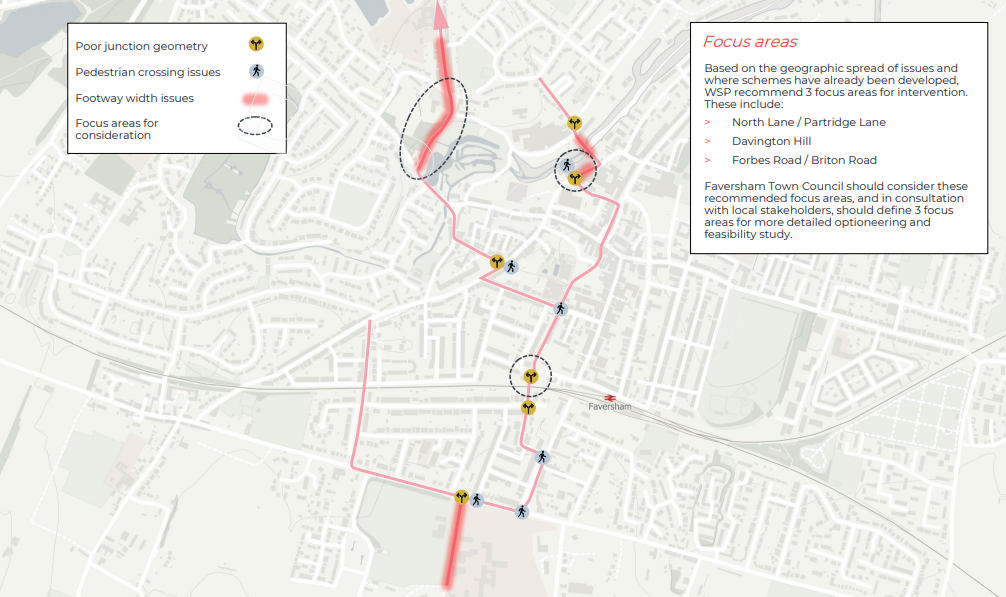 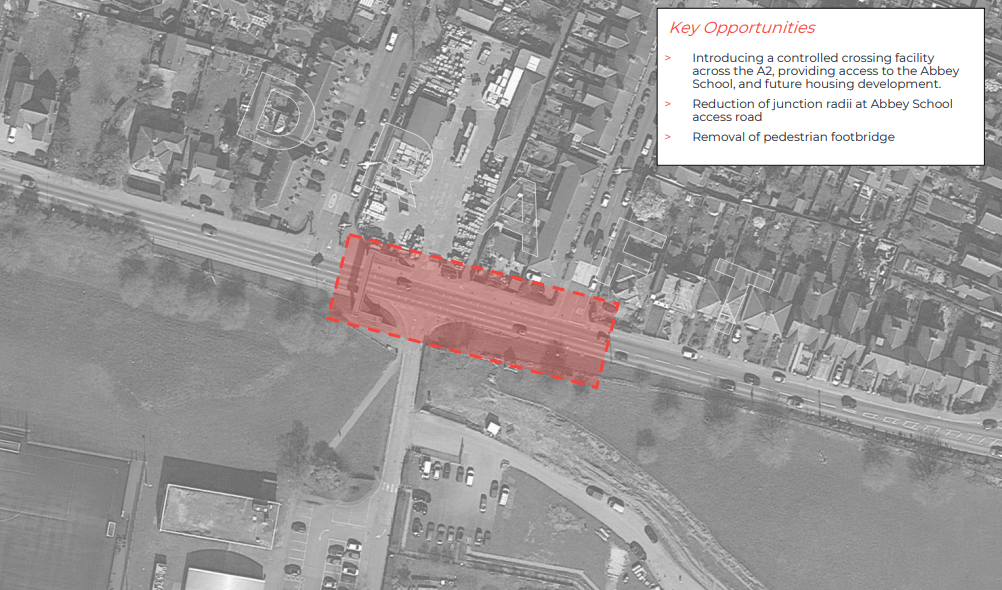 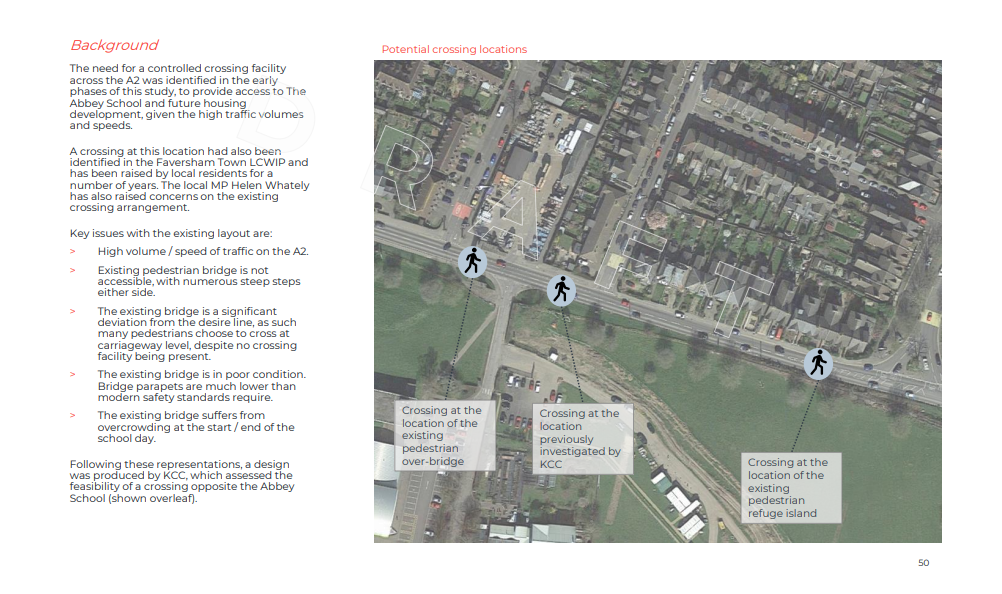 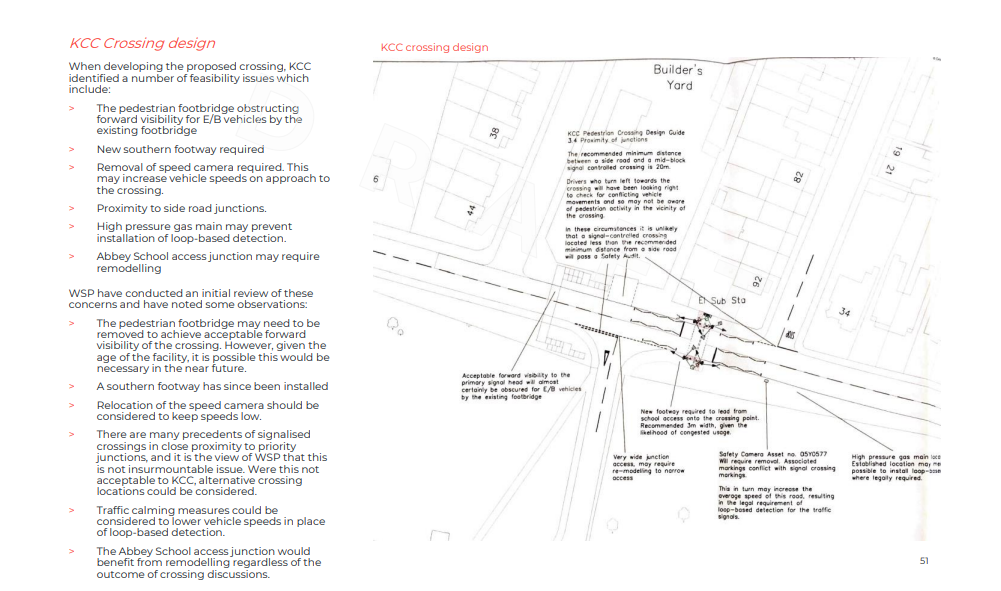 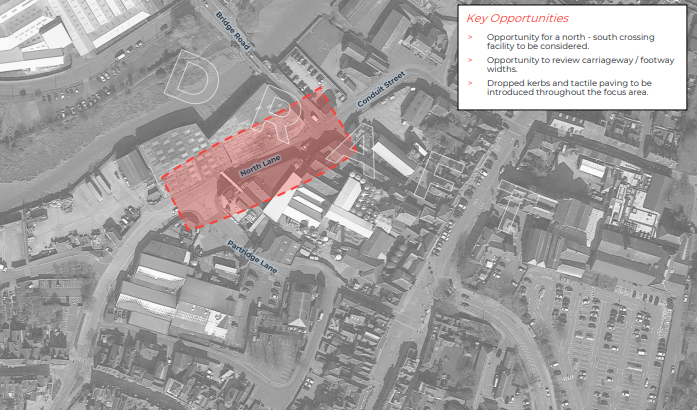 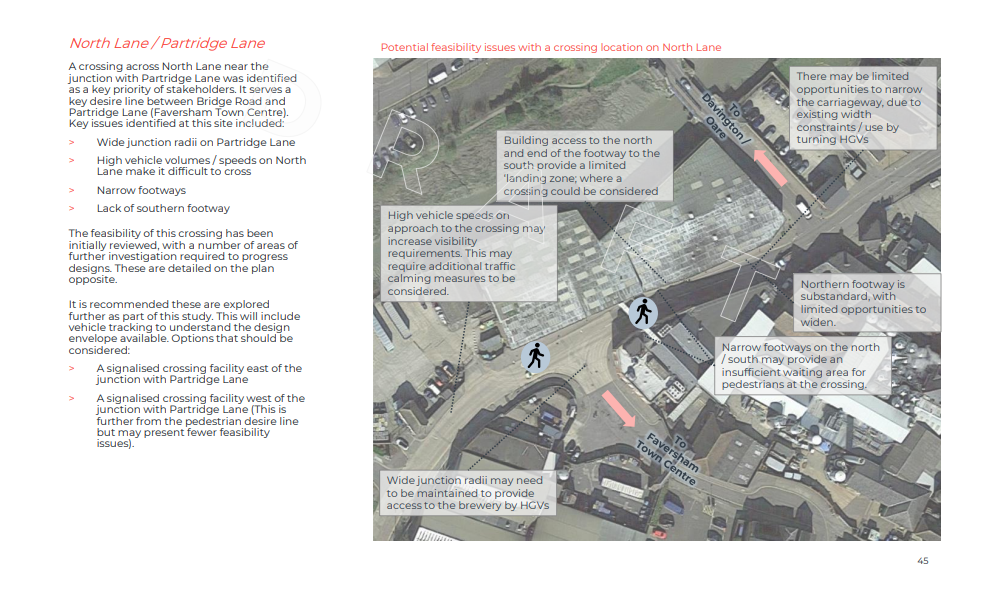 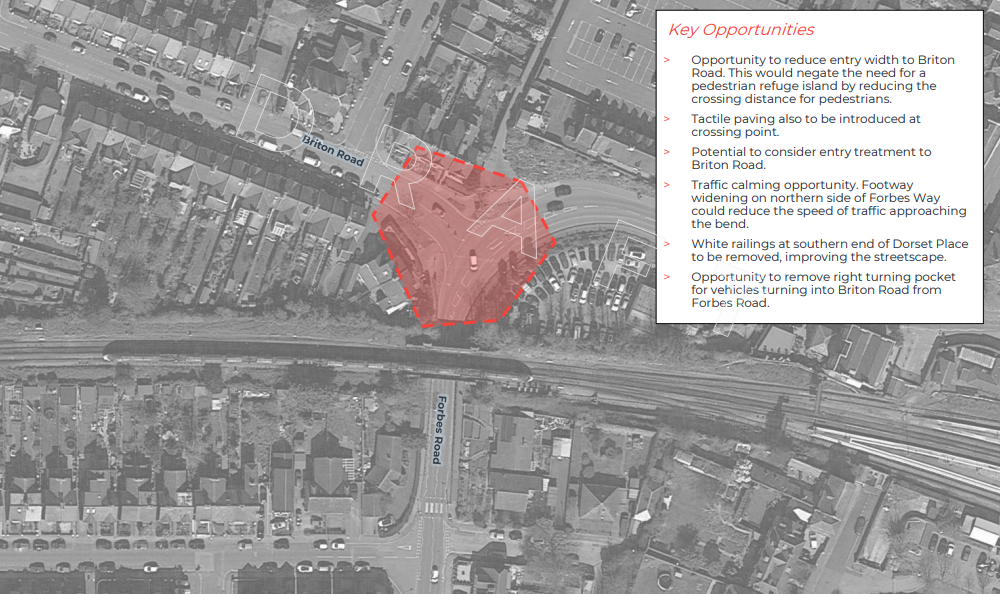 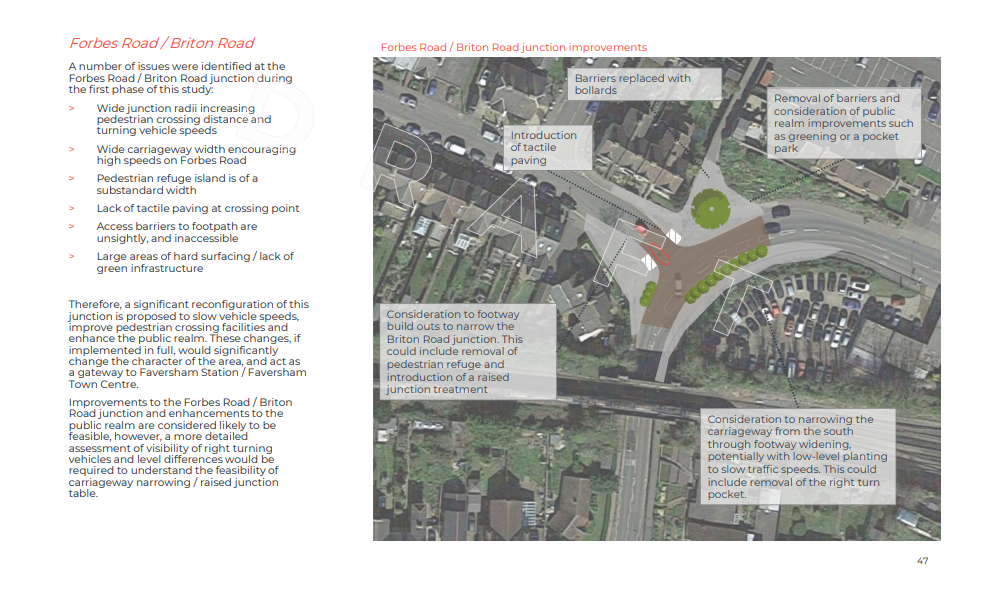 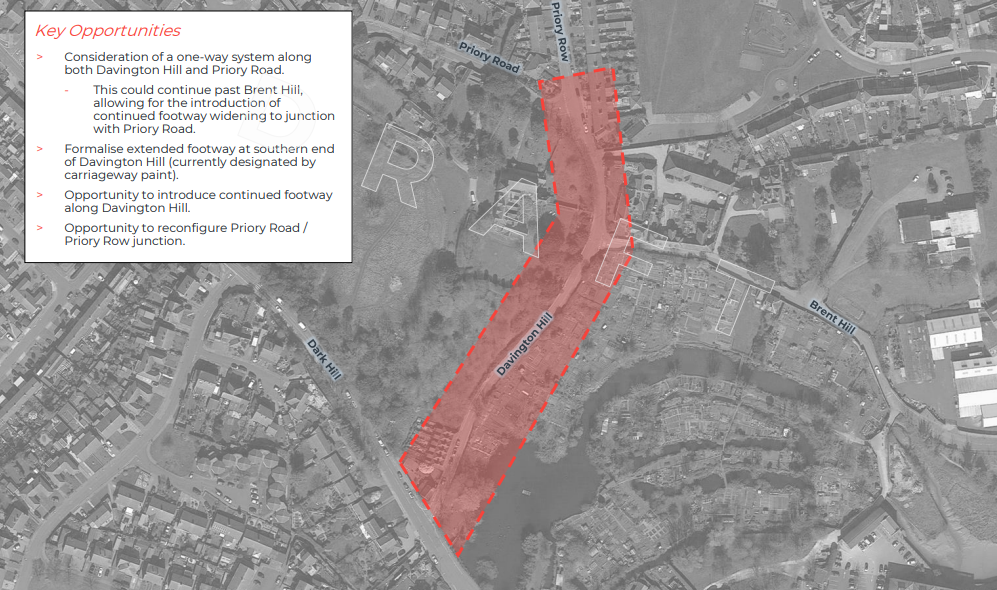 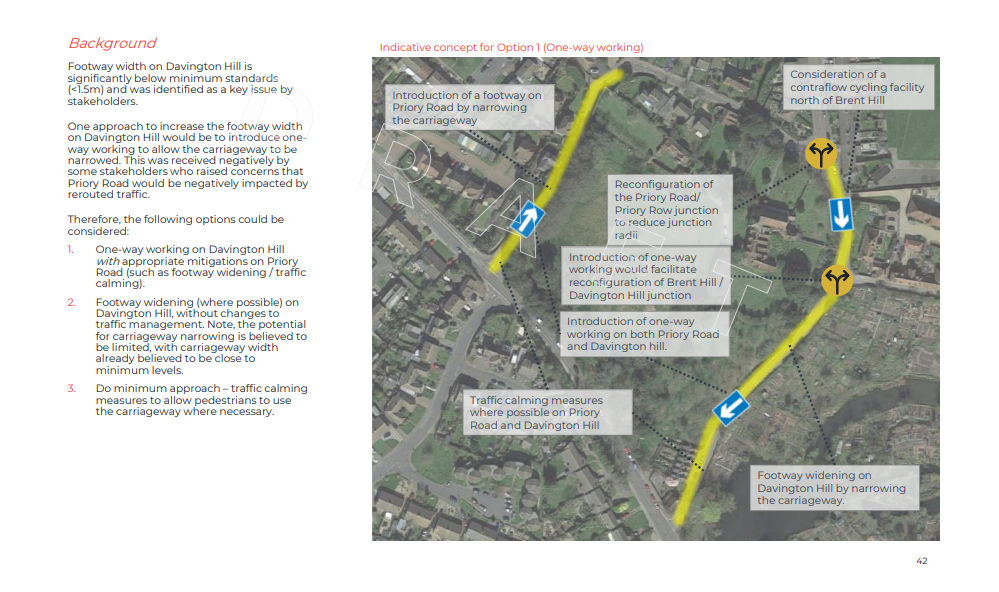 Next Step